«23 февраля – День защитника Отечества»
Открытое коррекционно-развивающее занятие с детьми ОВЗ старшей группы 

Подготовила:
Педагог-психолог Тернавская С.А.
1. «Привет»
Встанем мы в кружочек дружно, Поздороваться нам нужно. Говорю тебе «Привет!» Улыбнись скорей в ответ.
Этот праздник очень важный
Отмечаем в феврале –
Праздник воинов отважных,
Праздник мира на земле!
23 февраля наша страна отмечает праздник «День защитника Отечества». В этот день звучат поздравления, адресованные всем военным. В этот день во многих городах проходят торжественные парады.
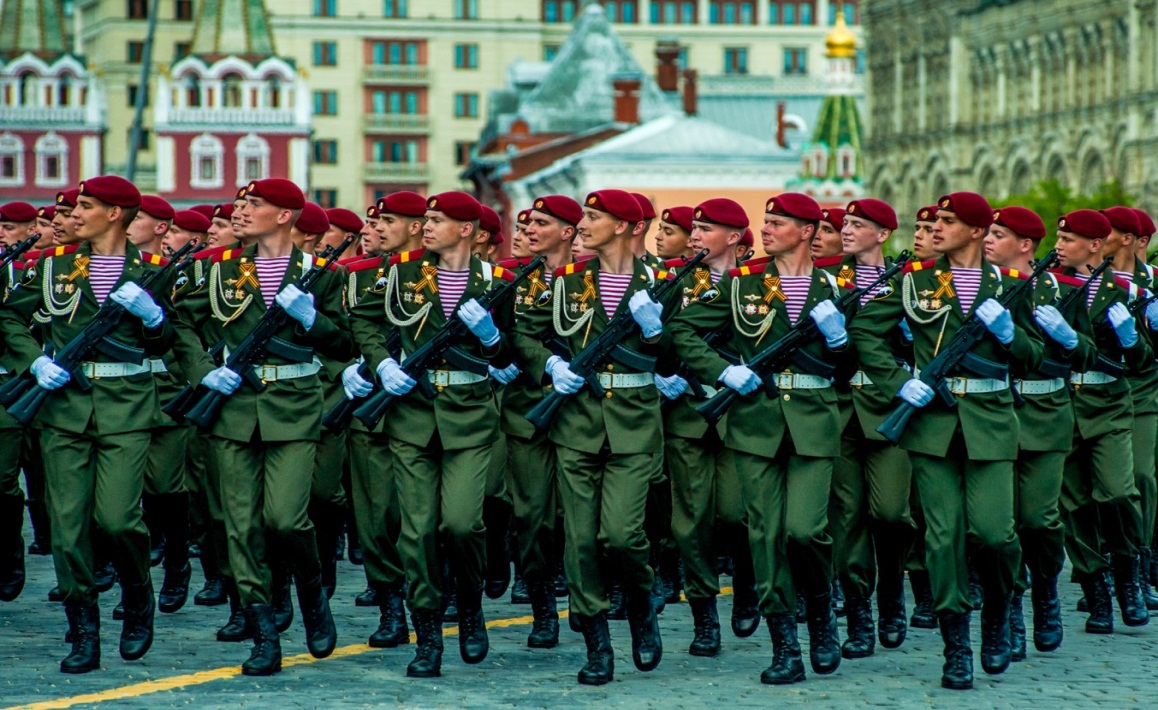 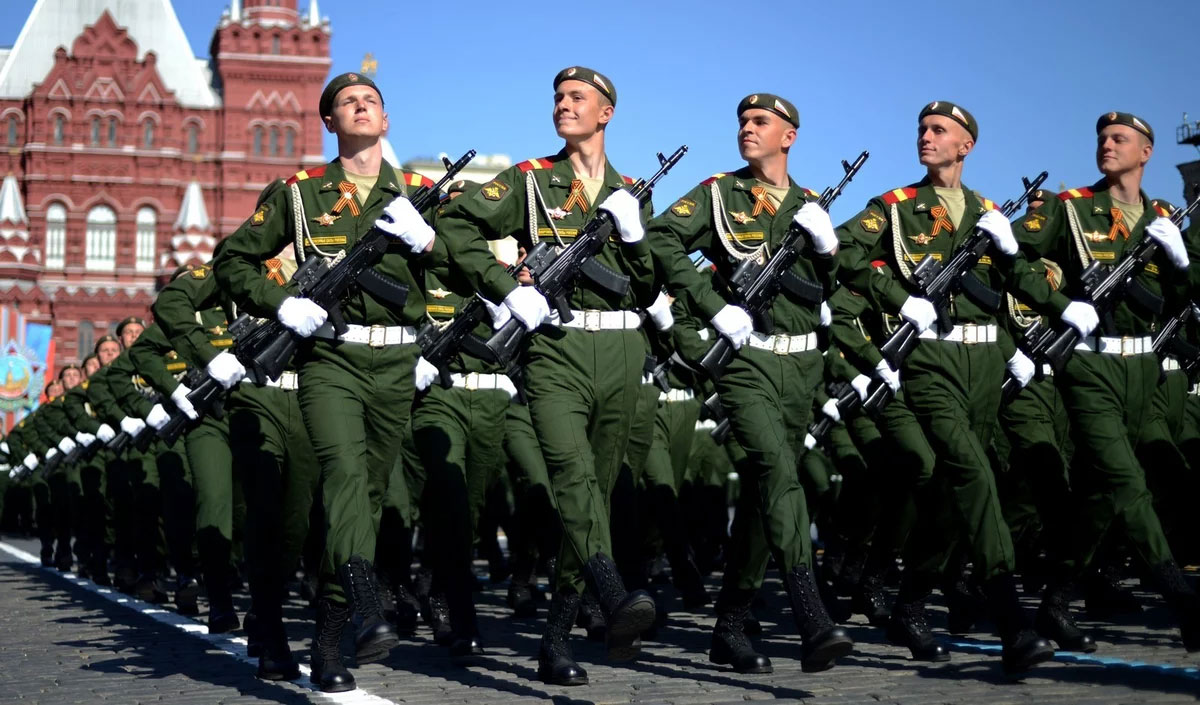 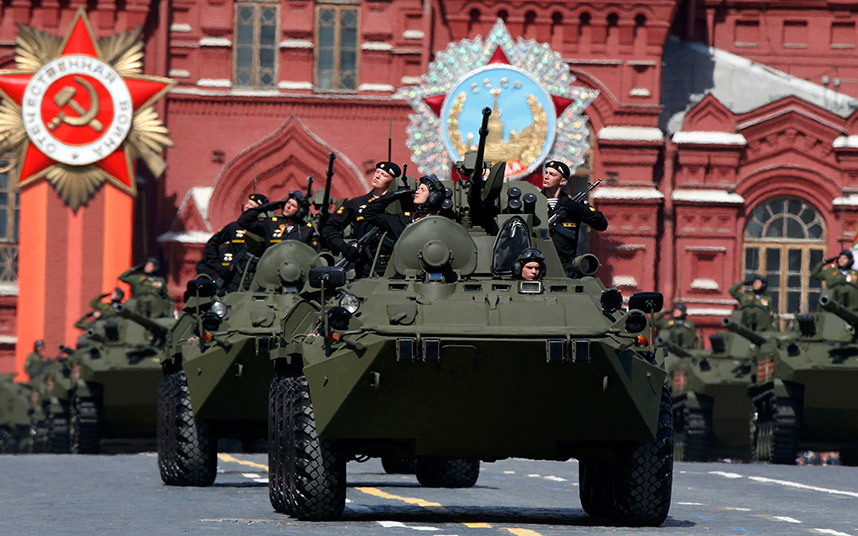 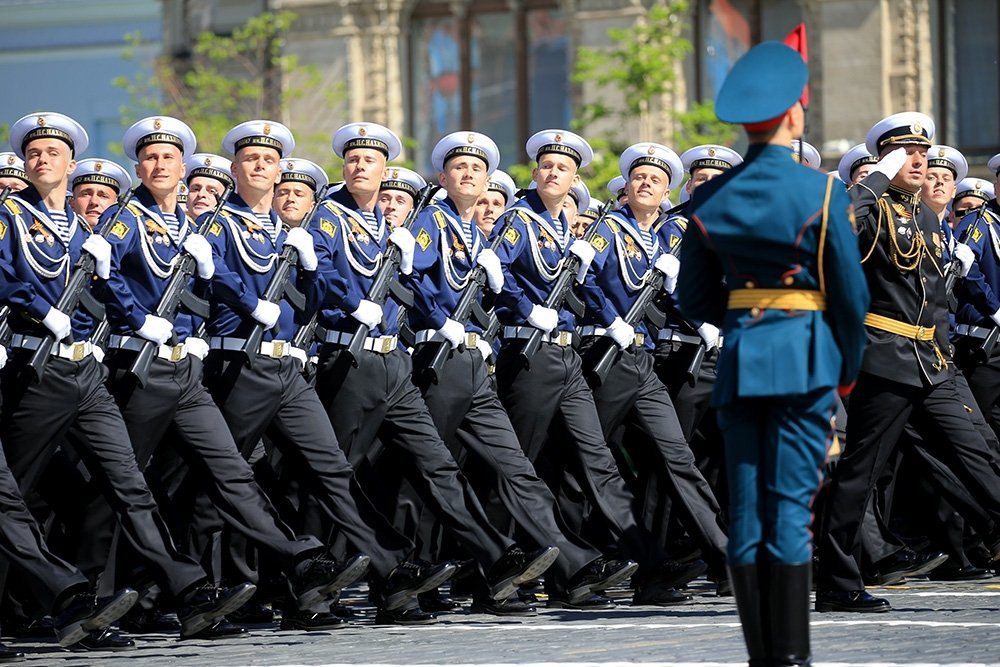 2. Зарядка 
«Будь внимательным!»
Встали смирно, подтянулись.Руки вверх и потянулись.
Руки в стороны, вперед.
Приседаем и встаем,
Пол руками достаем.
И на месте мы шагаем,
Ноги выше поднимаем.
Дети, стой! Раз, два!
«Наша армия»
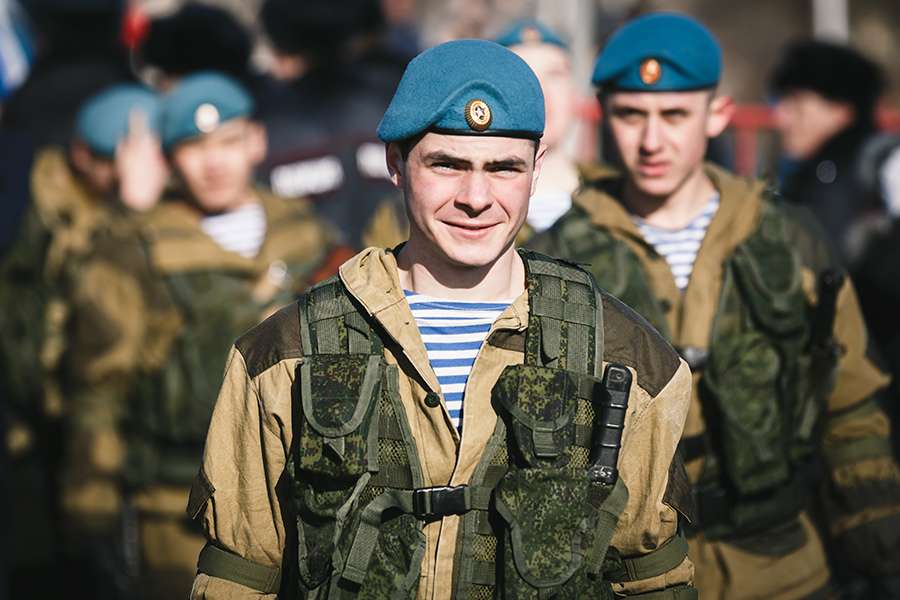 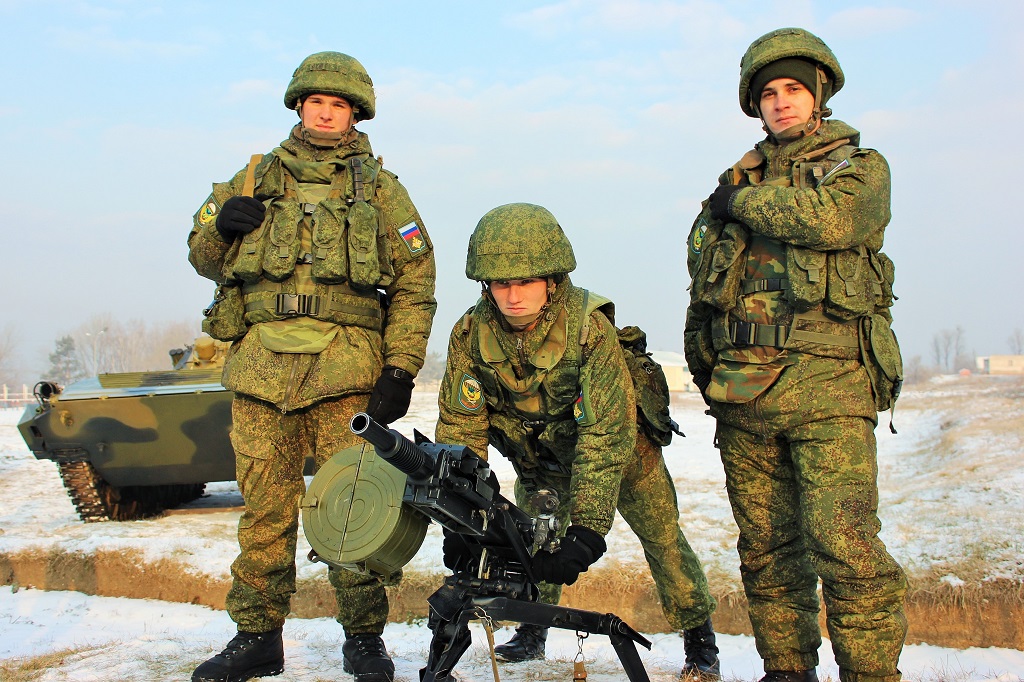 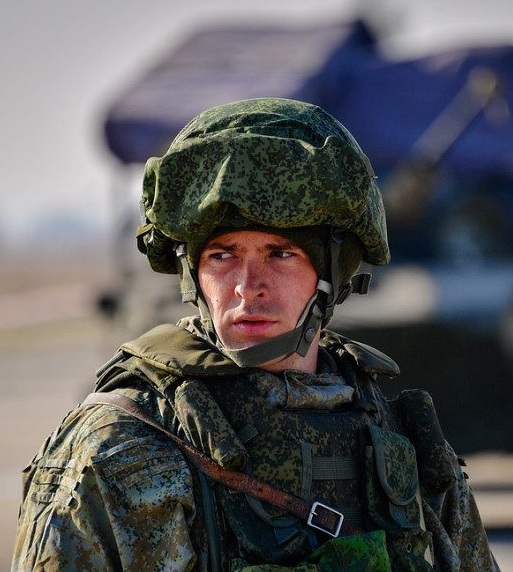 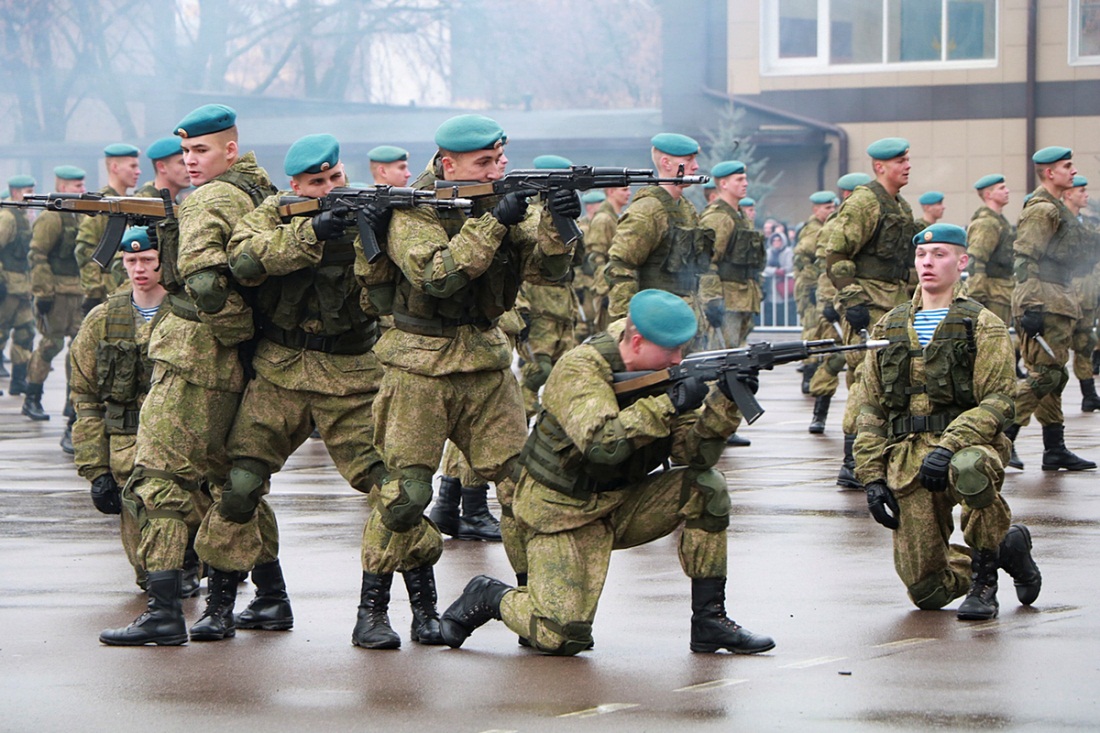 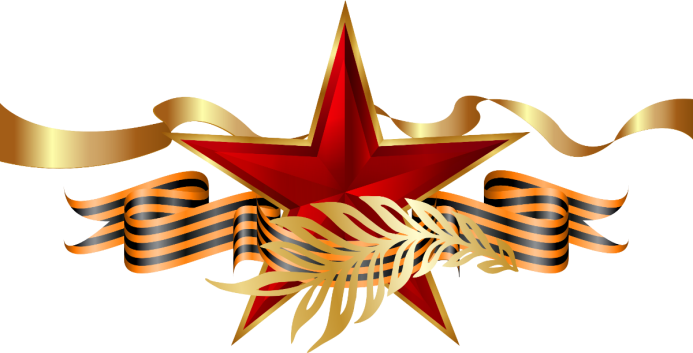 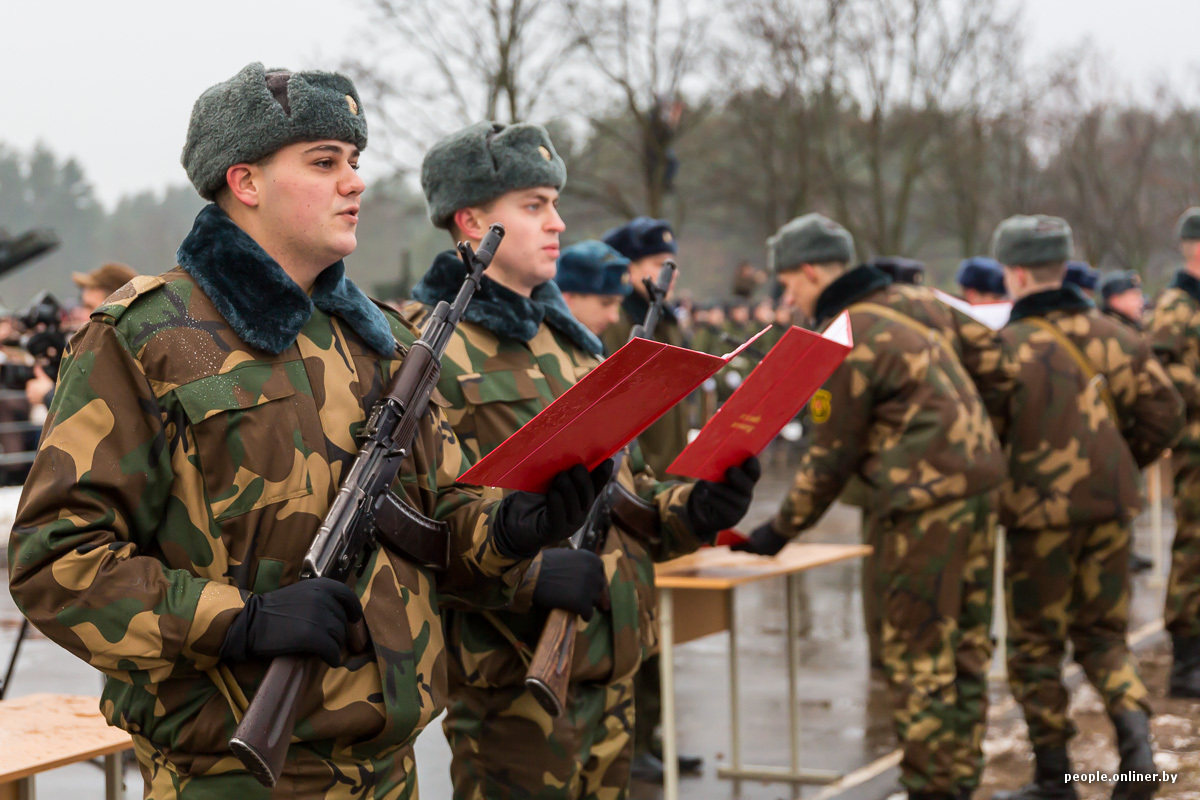 3. «Зарядка для ума»
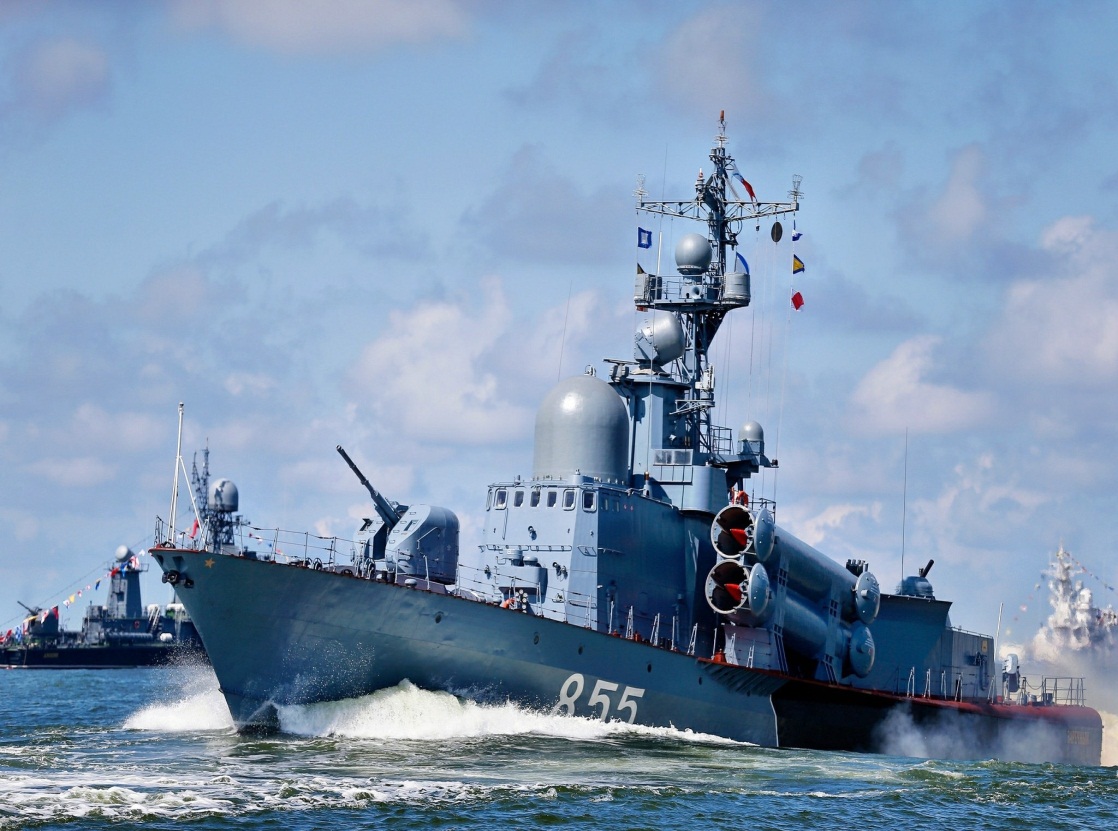 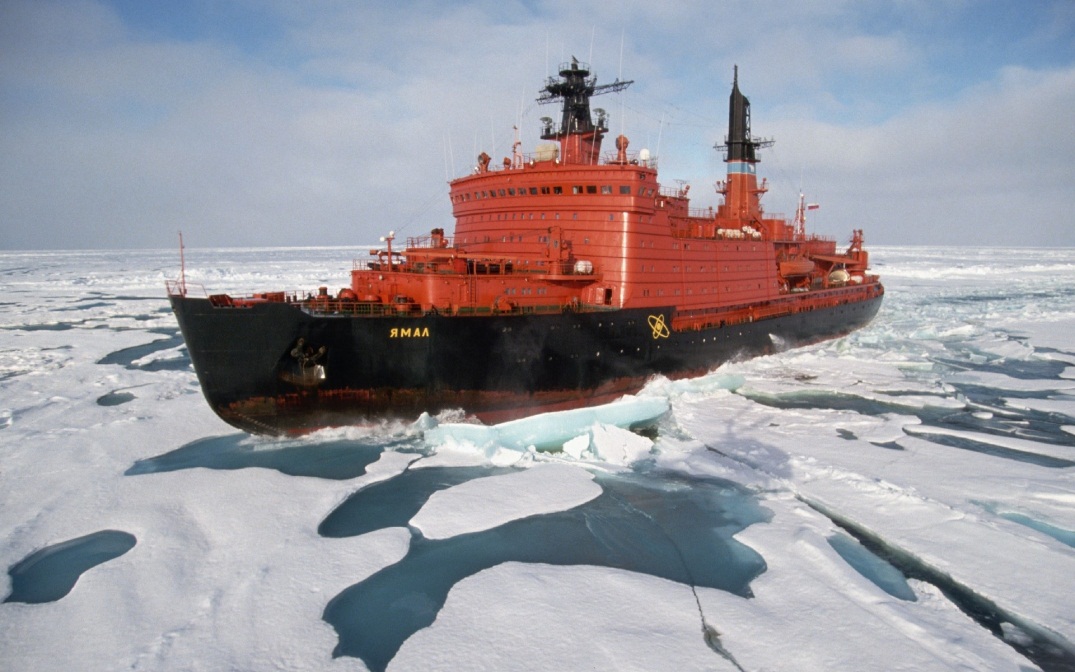 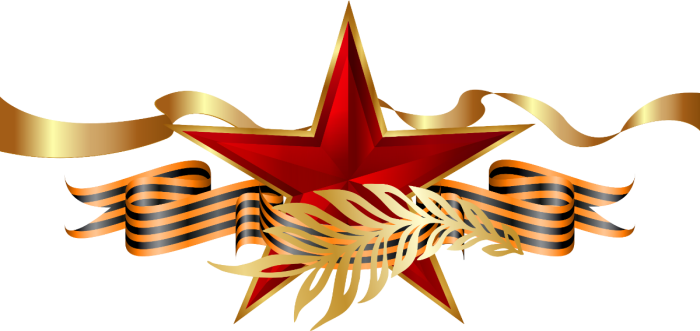 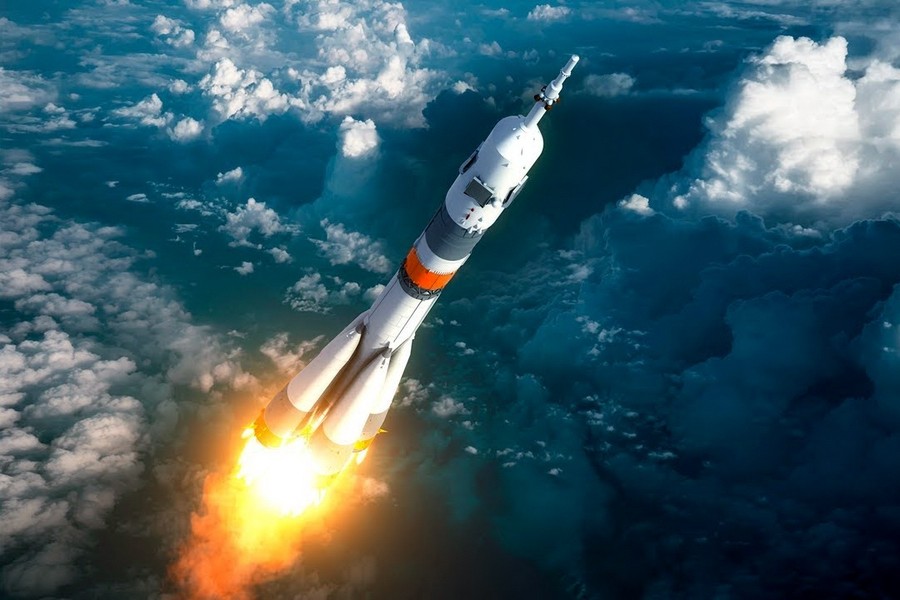 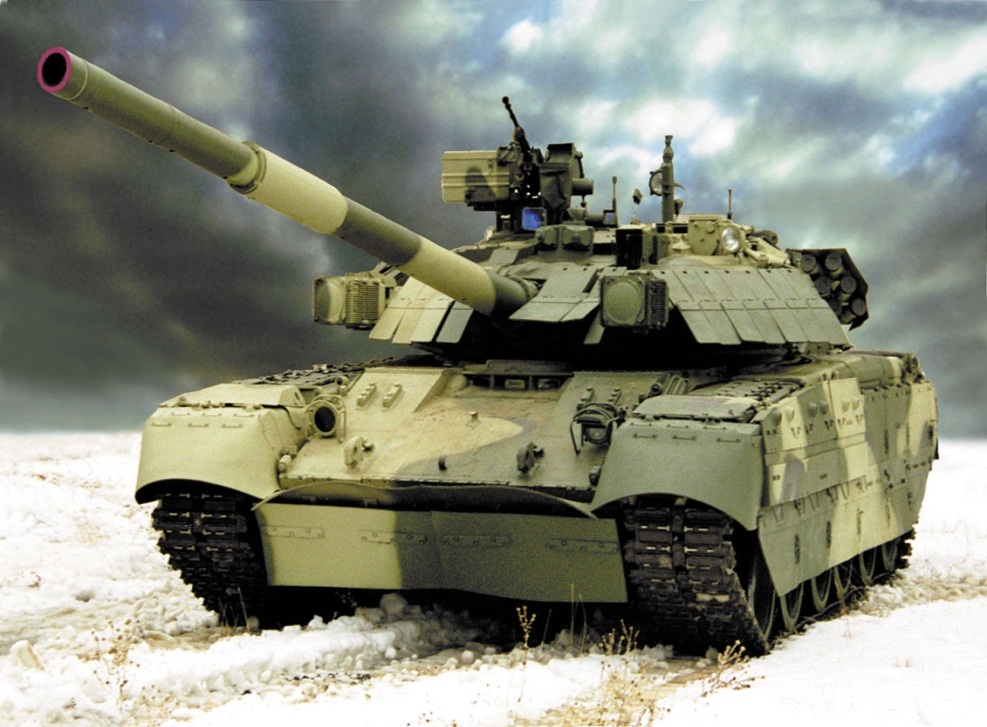 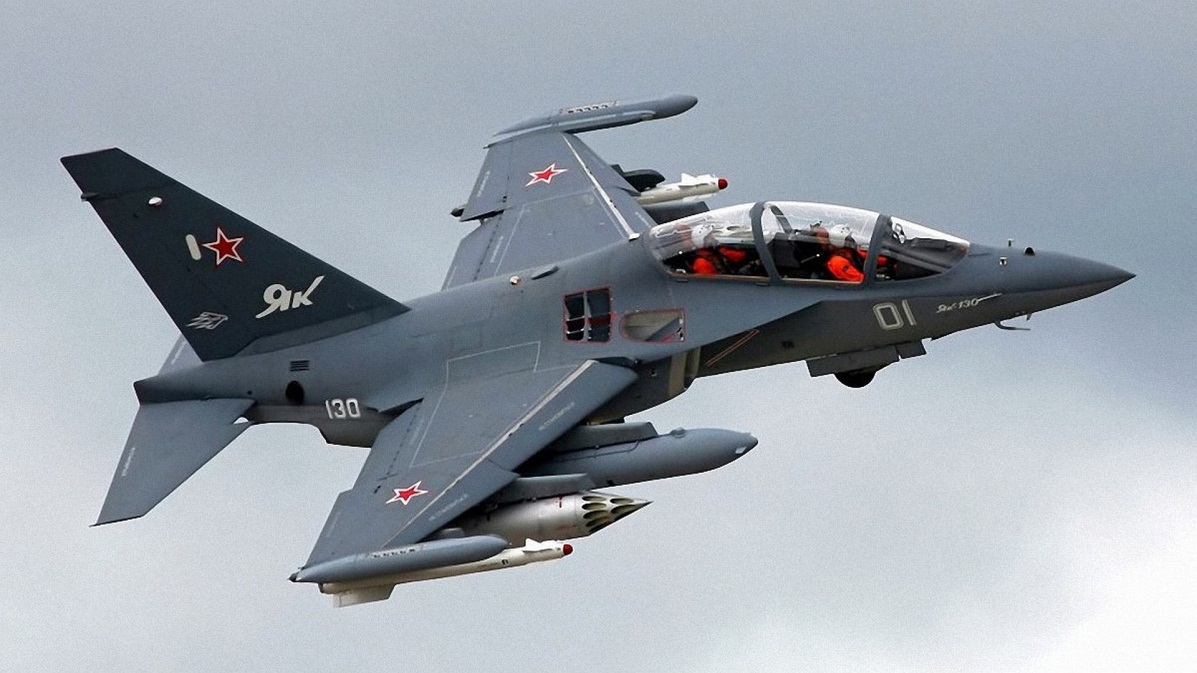 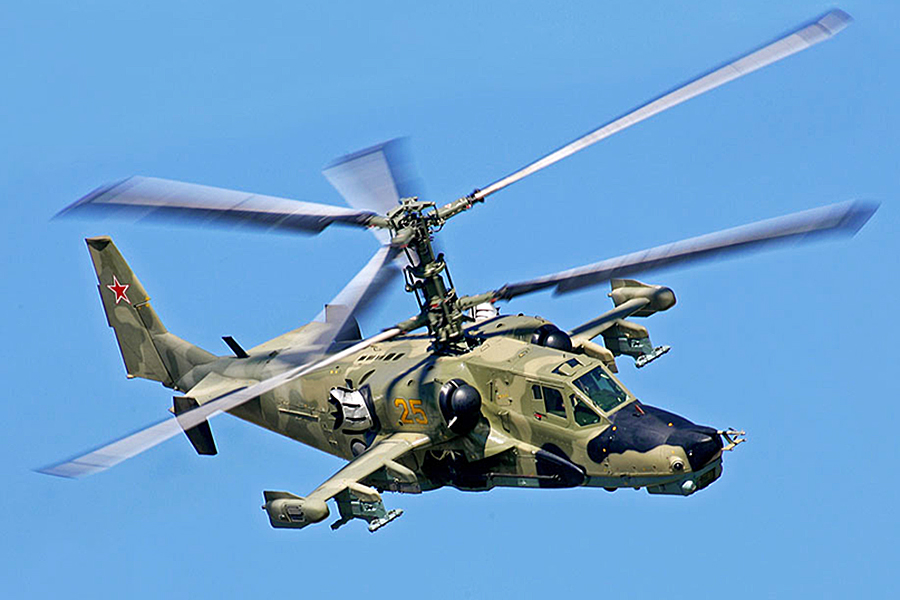 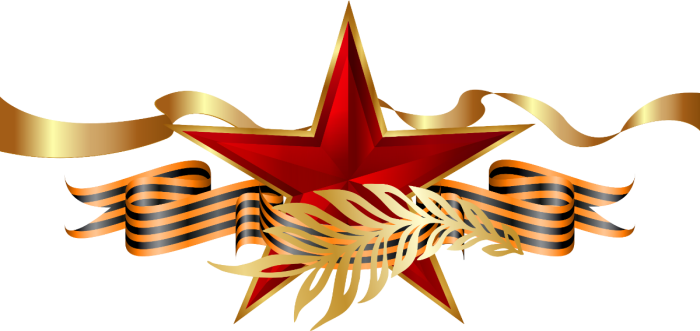 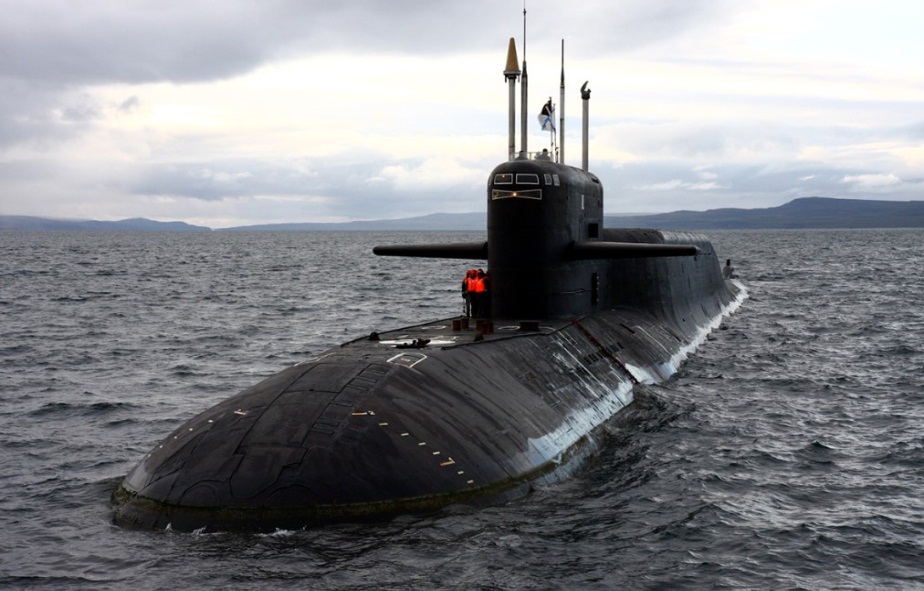 4. «Земля-небо-воздух»
Вам нужно распределить технику туда, где она применяется: картинки прикрепить на плакате
5. «Знаю я об армии»
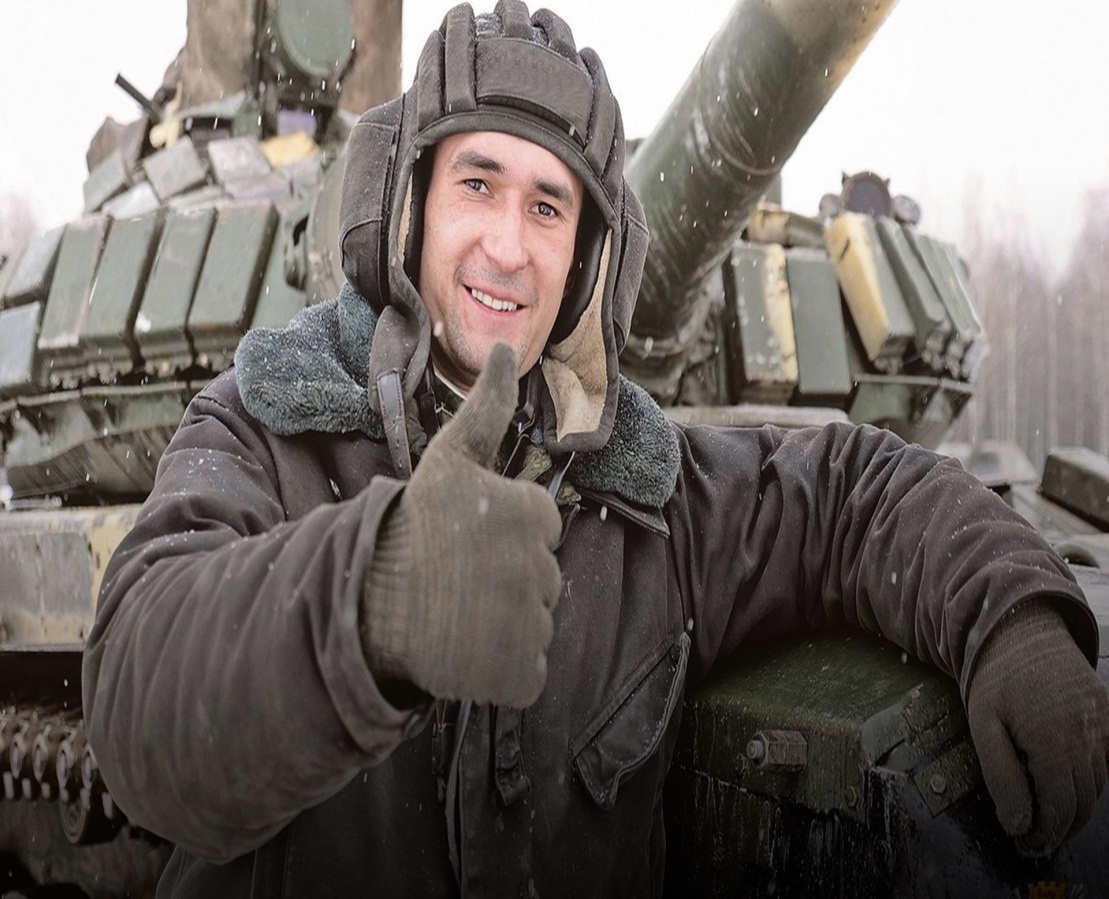 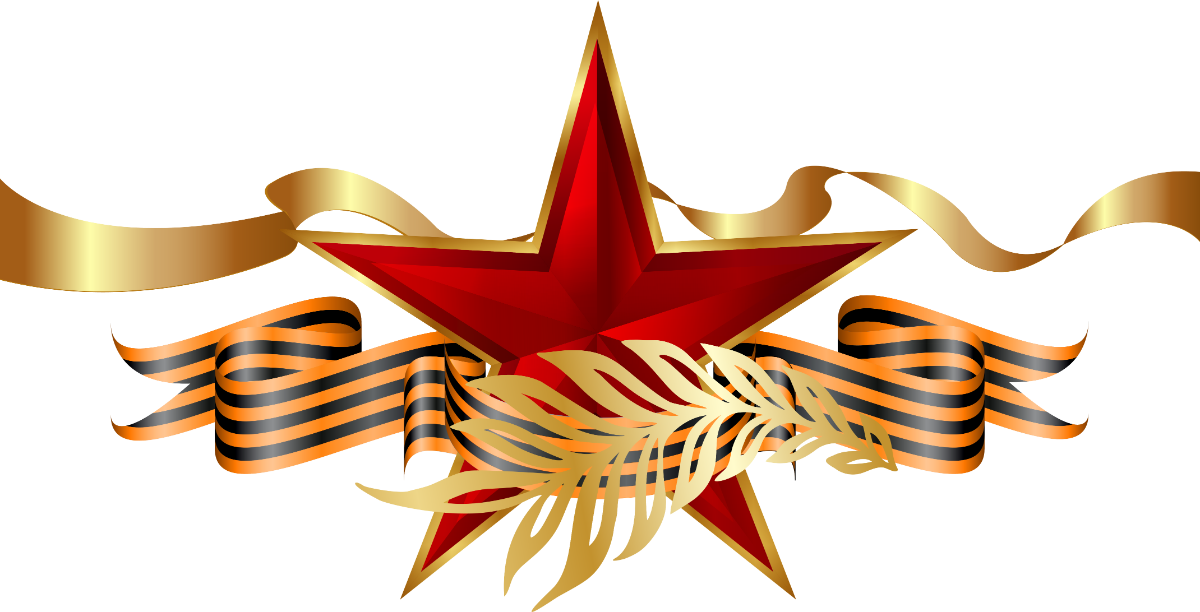 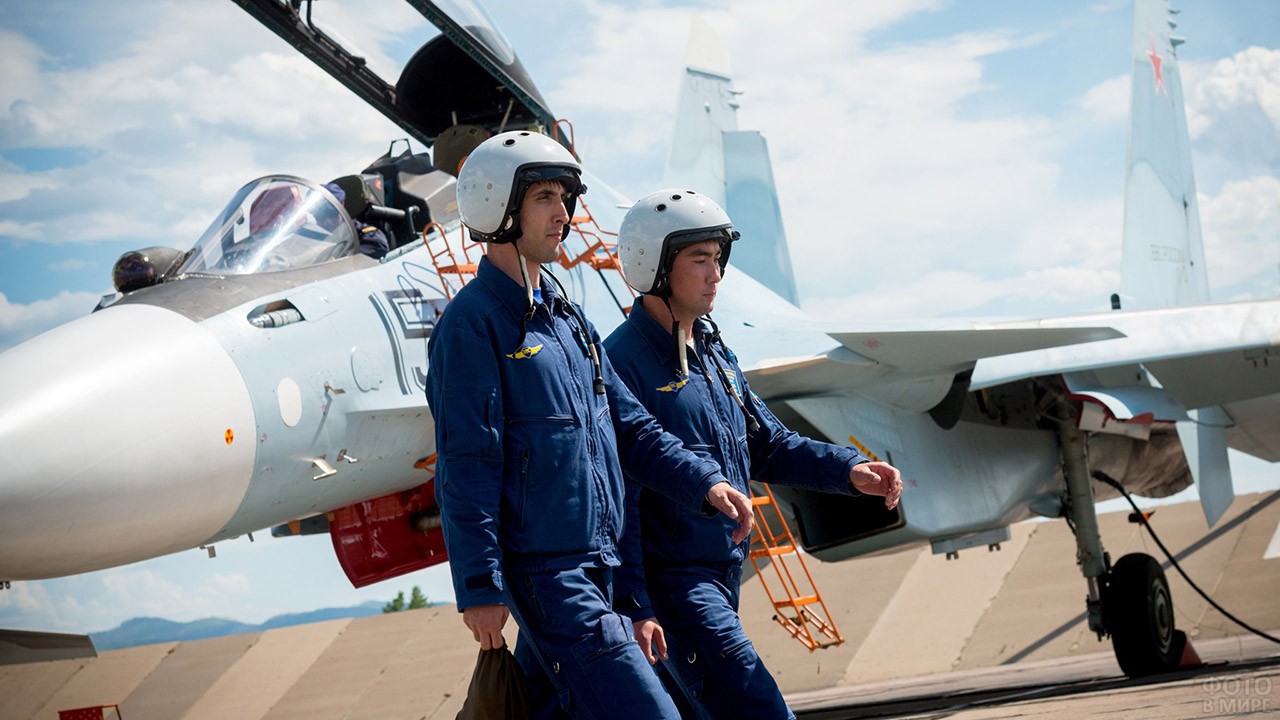 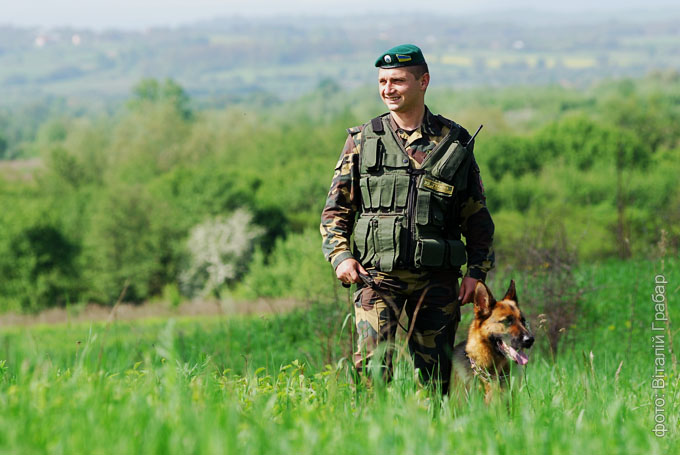 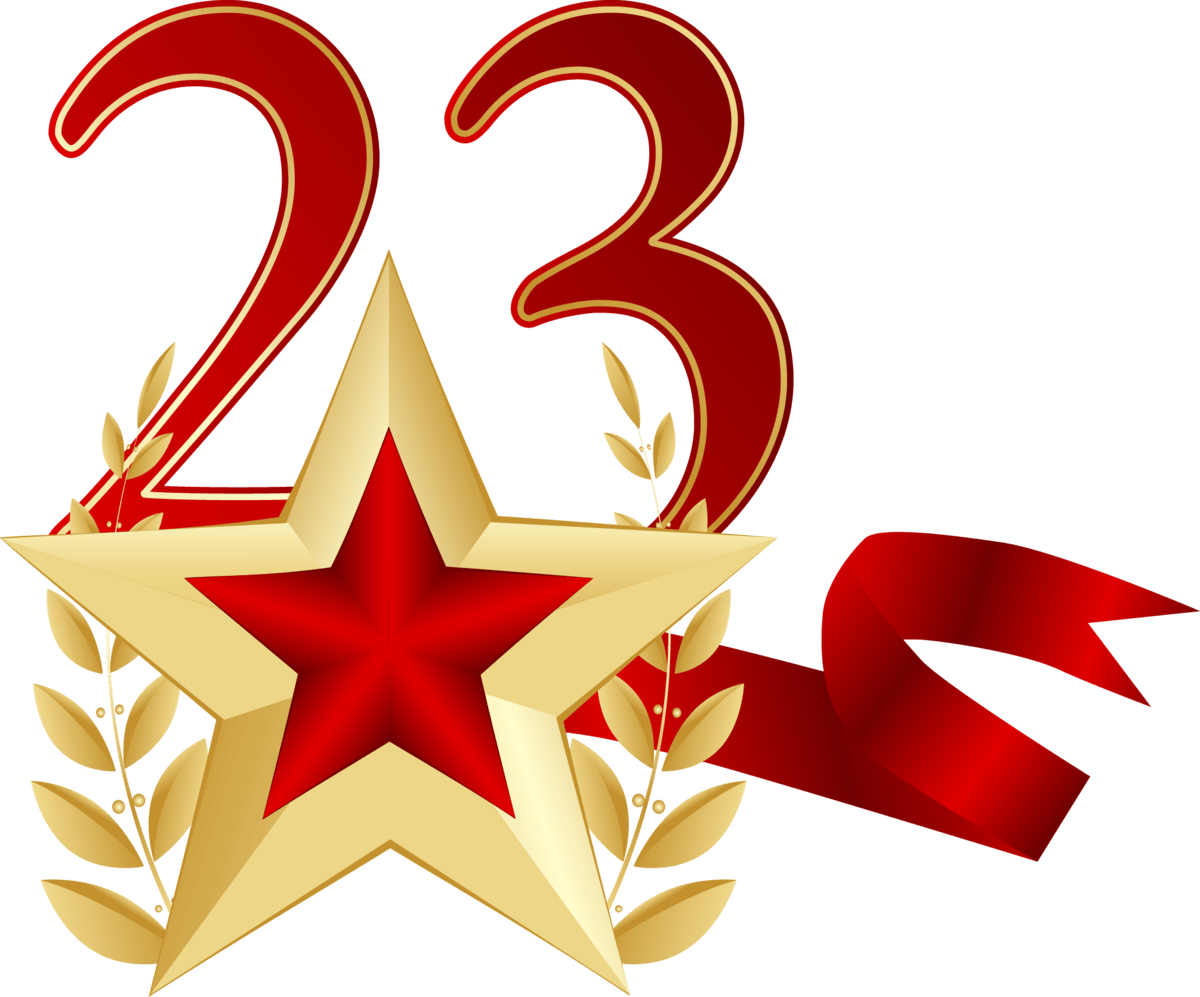 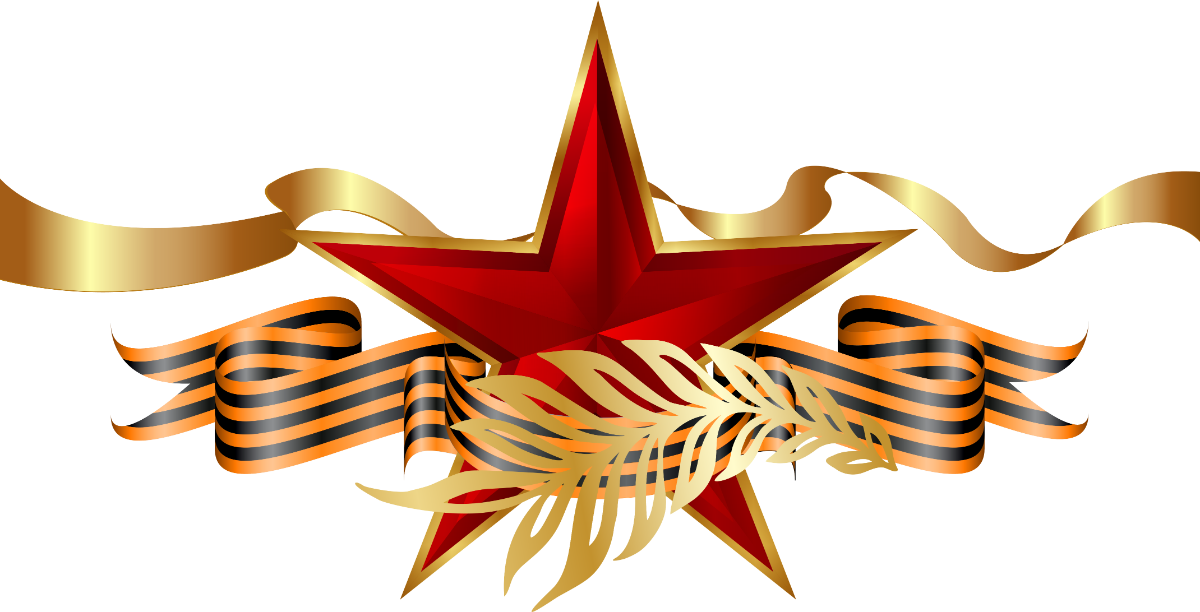 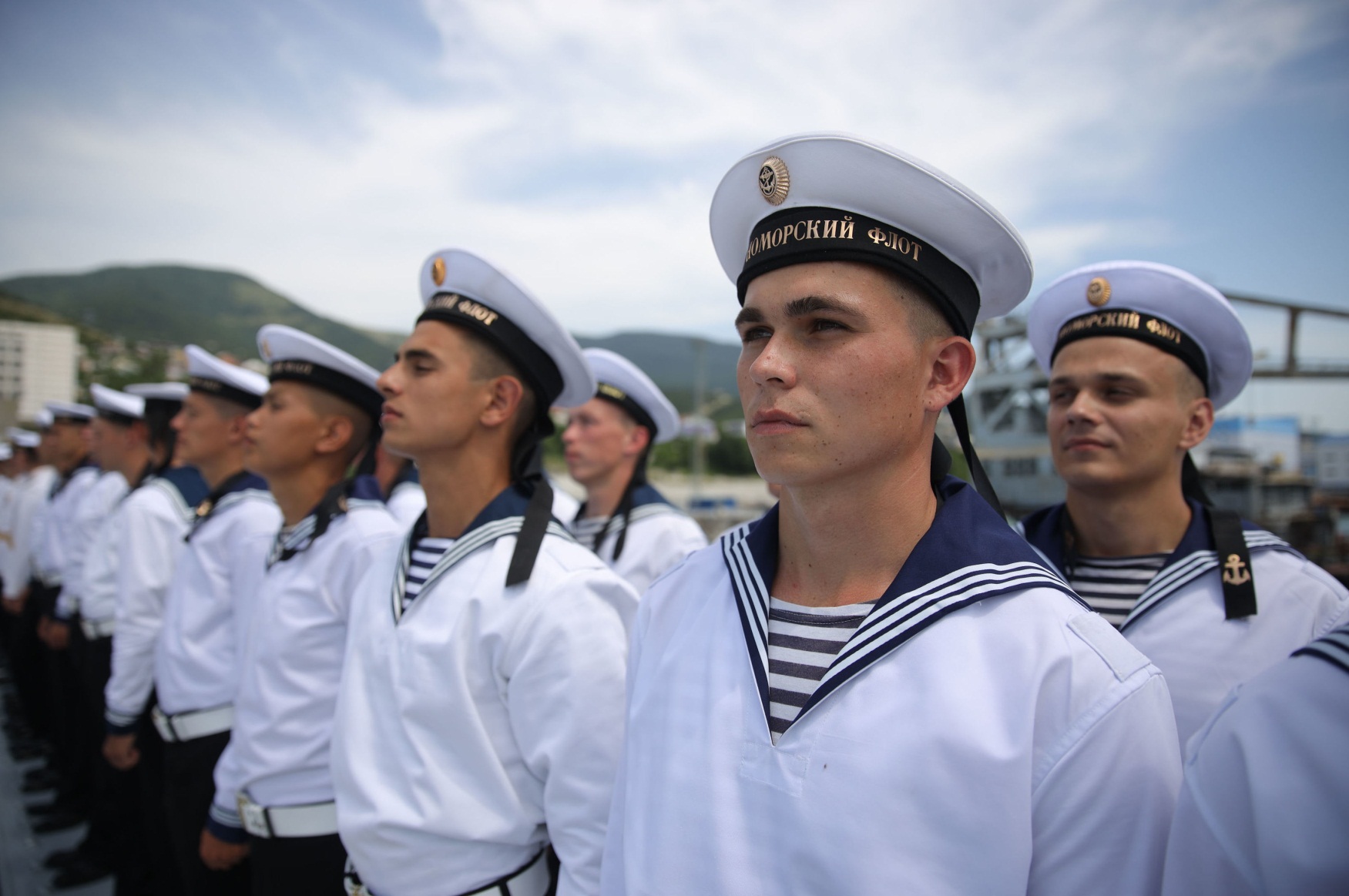 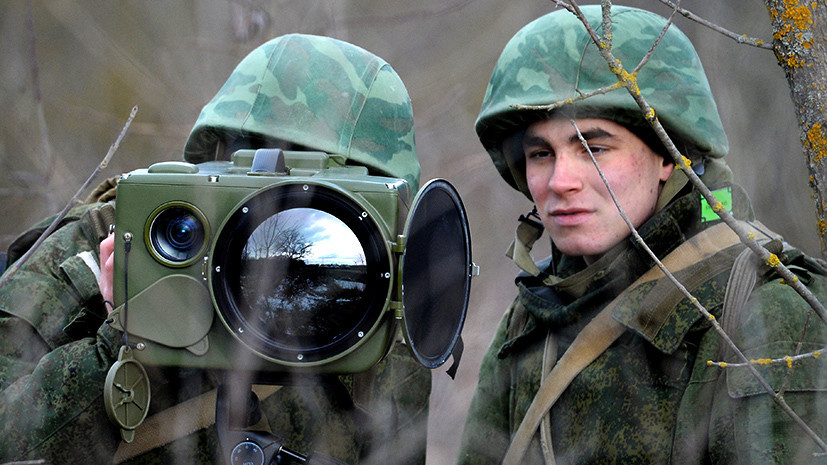 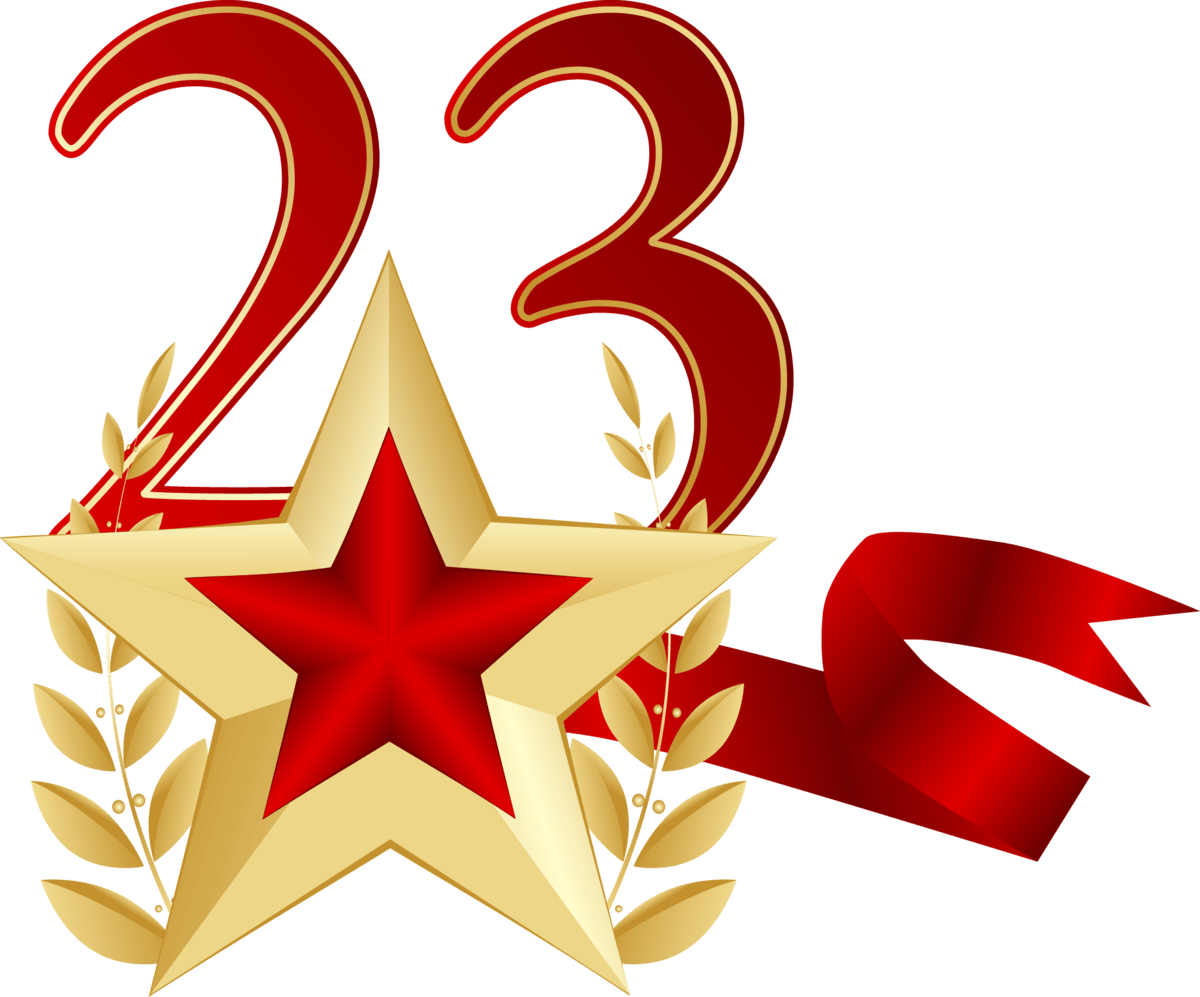 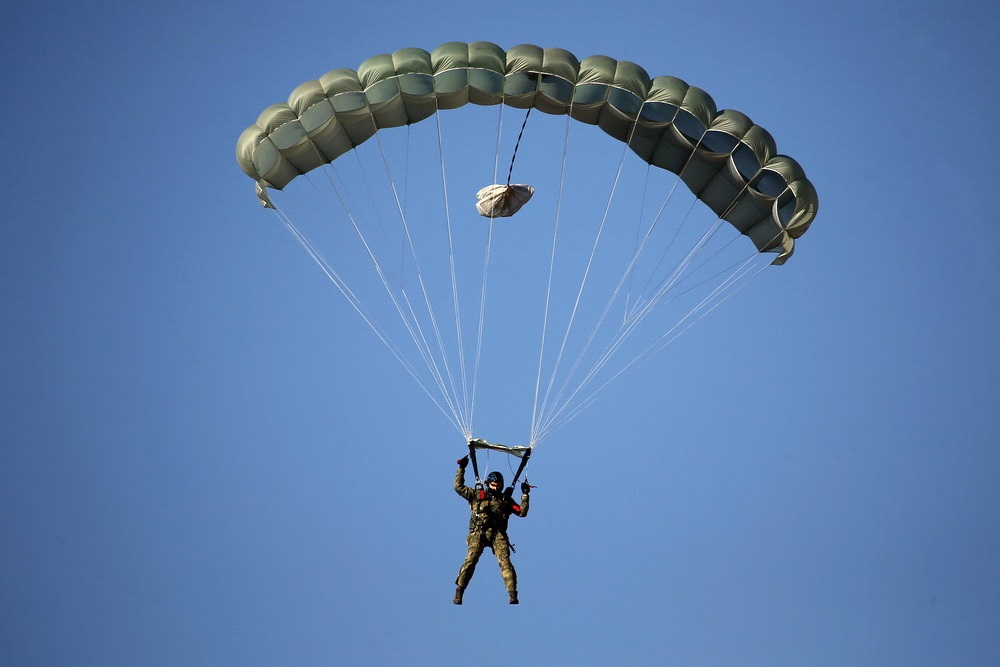 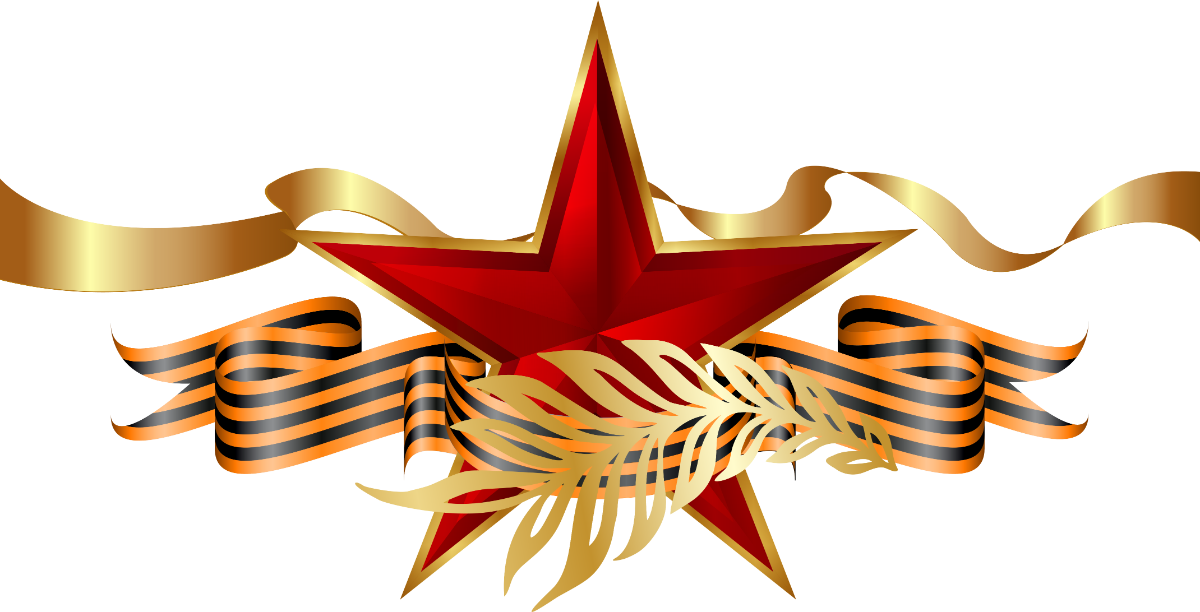 6. «Самолет»
Ребята, возьмите самолётик! А теперь давайте отправим наши самолетики в полёт.
7. «Боеприпасы»
В корзине лежат кубики и мячи, надо отдельно разложить эти предметы с закрытыми глазами.
8. «Секрет»
В конверте лежат трафареты с боевой техникой, которые нужно выложить из палочек.
9. «Правильный ответ»
Наша армия сильна? 
Защищает мир она? 
Мальчишки в армию пойдут? 
Девочек с собой возьмут? 
У Буратино длинный нос? 
На корабле он был матрос? 
Стоит лётчик на границе? 
- Он летает выше птицы? 
- Сегодня праздник отмечаем? 
- Мам и девчонок поздравляем? 
- Мир важней всего на свете? 
- Знают это даже дети?
Дорогие мальчики, я вас поздравляю с наступающим праздником,
С Днем Защитника Отечества!